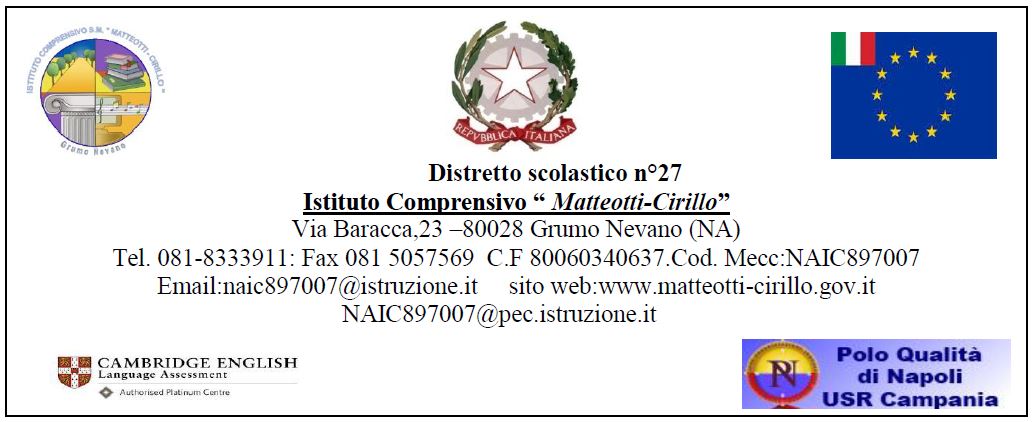 DIRIGENTE SCOLASTICO
GIUSEPPINA NUGNES
DIRIGENTE SCOLASTICOPROF.SSA GIUSEPPINA NUGNES
PROVE OGGETTIVE PARALLELE
Le Prove oggettive parallele, frutto di una condivisione di obiettivi e finalità, si inseriscono nell’ambito di un dibattito aperto nell’Istituto sul tema della valutazione, momento cruciale dell’attività didattica e del ruolo docente.
                                           Finalità generali:
- miglioramento dell’offerta formativa dell’Istituto;
- migliorare i livelli di apprendimento di tutte le classi;
- la promozione di un confronto aperto sulla didattica delle discipline e sulla valutazione affinché tutti gli alunni in tutte le classi raggiungano gli obiettivi minimi previsti dalla programmazione
- l’offerta di pari opportunità formative agli studenti.
MONITORAGGIO intermedio PROVE OGGETTIVE PARALLELE
CLASSI PRIME
ANALIZZANDO I GRAFICI delle prove oggettive parallele INIZIALI delle classi prime DELLA SCUOLA PRIMARIA, SOMMINISTRATE IN LINGUA ITALIANA-IN LINGUA INGLESE E IN MATEMATICA,  SI NOTA che : I L 50%DEGLI ALUNNI ha AVUTO UNA VALUTAZIONE UGUALE ALL’8  Non vi sono all’interno delle classi primealunni con valutazione inferiore al 6.
ANALIZZANDO I GRAFICI delle prove oggettive parallele Intermedie delle classi prime DELLA SCUOLA PRIMARIA, SOMMINISTRATE IN LINGUA ITALIANA-IN LINGUA INGLESE E IN MATEMATICA,  SI NOTA che i risultati in italiano e in matematica sono leggermente inferiori rispetto ai risultati iniziali.In inglese i risultati sono distribuiti in modo equo tra le fasce e leggermente migliorati.non vi sono alunni con valutazione inferiore al 6.
RISULTATI COMPLESSIVI CLASSI PRIMEITALIANO
Risultati iniziali
Risultati intermedi
CONFRONTO FRA LE CLASSI PRIMEItaliano
Risultati iniziali
Risultati intermedi
RISULTATI COMPLESSIVI CLASSI PRIMEINGLESE
Risultati iniziali
Risultati intermedi
CONFRONTO FRA LE CLASSI PRIMEinglese
Risultati iniziali
Risultati intermedi
RISULTATI COMPLESSIVI CLASSI PRIMEMATEMATICA
Risultati iniziali
Risultati intermedi
CONFRONTO FRA LE CLASSI PRIMEmatematica
Risultati iniziali
Risultati intermedi
CLASSI SECONDE
ANALIZZANDO I GRAFICI delle prove oggettive parallele  delle classi SECONDE DELLA SCUOLA PRIMARIA, SOMMINISTRATE IN LINGUA ITALIANA-IN LINGUA INGLESE E IN MATEMATICA,  SI NOTA che ,come per le prove oggettive iniziali,anche per quelle intermedie  : I VOTI SONO DISTRIBUITI EQUAMENTE NELLE FASCE e sono pressochè stabili. .Non vi sono all’interno delle classi SECONDEalunni con valutazione inferiore al 6.
RISULTATI COMPLESSIVI CLASSE SECONDEITALIANO
RISULTATIiniziali
RISULTATI INTERMEDI
CONFRONTO FRA LE CLASSI  SECONDEITALIANO
RISULTATIiniziali
RISULTATI INTERMEDI
RISULTATI COMPLESSIVI CLASSE SECONDEINGLESE
RISULTATIiniziali
RISULTATI INTERMEDI
CONFRONTO FRA LE CLASSI  SECONDEINGLESE
RISULTATIiniziali
RISULTATI INTERMEDI
RISULTATI COMPLESSIVI CLASSE SECONDEMATEMATICA
RISULTATIiniziali
RISULTATI INTERMEDI
CONFRONTO FRA LE CLASSI  SECONDEMATEMATICA
RISULTATIiniziali
RISULTATI INTERMEDI
CLASSI TERZE
ANALIZZANDO I GRAFICI delle prove oggettive parallele INIZIALI delle classi TERZE DELLA SCUOLA PRIMARIA,  SI NOTA che :In italiano50% degli alunni ha avuto una votazione pari a 845% degli alunni ha avuto una votazione equamente distribuita nelle varie fasce di voto:6-7-9vi sono all’interno delle classi TERZE SOLO 5 alunni con valutazione inferiore al 6 pari al 5%.Non vi sono alunni con votazione 10in inglese30% degli alunni ha avuto una votazione pari a 950% degli alunni ha avuto una votazione equamente distribuita nelle varie fasce di voto:7-8-10il 20% con votazione inferiore al 7in matematica33% degli alunni con votazione 6il 65% con votazione distribuita tra il 5-7-8-9Solo il 2%con voto 10
ANALIZZANDO I GRAFICI delle prove oggettive parallele Intermedie delle classi TERZE DELLA SCUOLA PRIMARIA,  SI NOTA che :in italiano e in matematica non si rilevano sbilanciamenti significativi nella distribuzione delle fasce e i risultati sono stabili  rispetto a quelli iniziali.in matematicail 50% degli alunni ha raggiunto una votazione pari a 9.C’e’ stato un progressivo miglioramento.
RISULTATI COMPLESSIVI CLASSE TERZEITALIANO
Risultati iniziali
CONFRONTO FRA LE CLASSI  TERZEITALIANO
Risultati iniziali
RISULTATI COMPLESSIVI CLASSE TERZEINGLESE
Risultati iniziali
CONFRONTO FRA LE CLASSI  TERZEINGLESE
Risultati iniziali
RISULTATI COMPLESSIVI CLASSE TERZEMATEMATICA
Risultati iniziali
Risultati finali
CONFRONTO FRA LE CLASSI  TERZEMATEMATICA
Risultati iniziali
CLASSI QUARTE
ANALIZZANDO I GRAFICI delle prove oggettive parallele INIZIALI delle classi quarte  DELLA SCUOLA PRIMARIA,  SI NOTA che :In italiano il66%degli alunni ha avuto una valutazione superiore al 6.solo il 3% inferiore al 6.in inglese l’83% ha avuto una valutazione superiore al 6in matematicail 45% ha avuto una valutazione  inferiore al 7
ANALIZZANDO I GRAFICI delle prove oggettive parallele Intermedie delle classi quarte  DELLA SCUOLA PRIMARIA,  SI stato un leggero miglioramento .In italiano solo  il 14%degli alunni ha avuto una valutazione inferiore al al 7. il 5% inferiore al 6.in inglese il 21% ha avuto una valutazione  inferiore al 7in matematicail 28%% ha avuto una valutazione  inferiore al 7
RISULTATI COMPLESSIVI CLASSE QUARTEITALIANO
Risultati iniziali
RISULTATI INTERMEDI
CONFRONTO FRA LE CLASSI  QUARTEITALIANO
Risultati iniziali
RISULTATI INTERMEDI
RISULTATI COMPLESSIVI CLASSE QUARTEINGLESE
Risultati iniziali
RISULTATI INTERMEDI
CONFRONTO FRA LE CLASSI  QUARTEINGLESE
Risultati iniziali
RISULTATI INTERMEDI
RISULTATI COMPLESSIVI CLASSE QUARTEMATEMATICA
Risultati iniziali
RISULTATI INTERMEDI
CONFRONTO FRA LE CLASSI  QUARTEMATEMATICA
Risultati iniziali
RISULTATI INTERMEDI
CLASSI QUINTE
ANALIZZANDO I GRAFICI delle prove oggettive parallele intermedie delle classi quinte  DELLA SCUOLA PRIMARIA, SI NOTA che  non si rilevano sbilanciamenti significativi nella distribuzione delle fasce.I risultati sono positivi:HA RAGGIUNTO UN RISULTATO INFERIORE AL 7in italiano solo il 24% DEGLI ALUNNI in inglese il 14%IN MATEMATICA IL 17 %si nota,tuttavia,un leggero calo dei risultati nella fascia alta del 10.
RISULTATI COMPLESSIVI CLASSE QUINTEITALIANO
Risultati iniziali
RISULTATI INTERMEDI
CONFRONTO FRA LE CLASSI  QUINTEITALIANO
Risultati iniziali
RISULTATI INTERMEDI
RISULTATI COMPLESSIVI CLASSE QUINTEINGLESE
Risultati iniziali
RISULTATI INTERMEDI
CONFRONTO FRA LE CLASSI  QUINTEINGLESE
Risultati iniziali
RISULTATI INTERMEDI
RISULTATI COMPLESSIVI CLASSE QUINTEMATEMATICA
Risultati iniziali
RISULTATI INTERMEDI
CONFRONTO FRA LE CLASSI  QUINTEMATEMATICA
Risultati iniziali
RISULTATI INTERMEDI
GRAZIE PER LA COLLABORAZIONE FS  MARIA PUCA